Remember that the Genetics and Pedigree Test is this Thursday.  Your Chapter 11 Packet is due Thursday.

Homework
Read section 12.1 and answer questions 1-11 in the Chapter 12 Reading packet for tomorrow
Hemophilia – Sex-linked recessive disease. Pedigree practice
What is the phenotype?
Male with hemophilia

What is the genotype?
XnY
Hemophilia – Sex-linked recessive disease. Pedigree practice
What is the phenotype?
Normal male

What is the genotype?
XNY
Hemophilia – Sex-linked recessive disease. Pedigree practice
What is the phenotype?
female with hemophilia

What is the genotype?
Xn Xn
Hemophilia – Sex-linked recessive disease. Pedigree practice
What is the phenotype?
Normal female

List all the possible genotypes.
XN Xn
XN XN
If you aren’t sure, put XN X?
What is the genotype of the circled individuals?
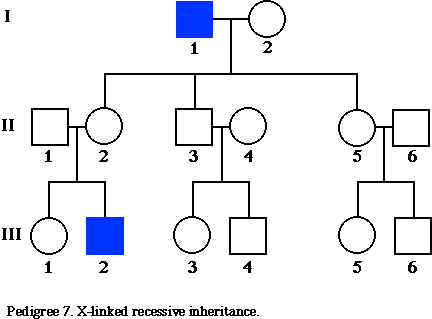 What is the genotype of the circled individuals?
XnY
XnY
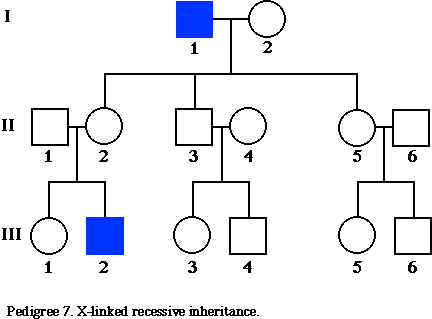 XnY
What is the genotype of the circled individuals?
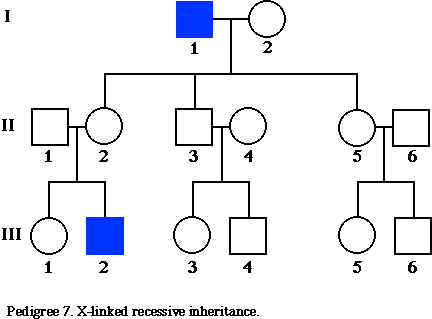 What is the genotype of the circled individuals?
XNY
XnY
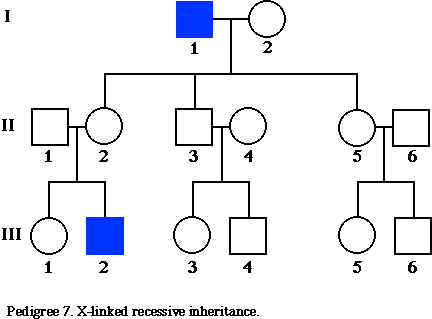 XNY
XNY
XNY
XNY
XNY
XnY
Which females can you be absolutely sure of their genotypes?
XNXn
XnY
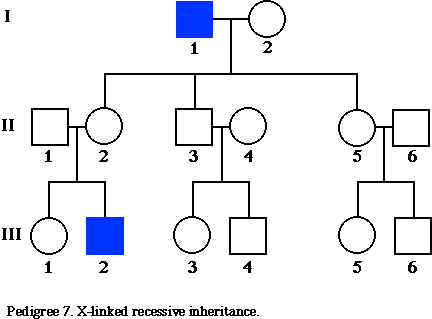 XNY
XNY
XNY
XNY
XNY
XnY
What do you have to put for the genotype for all the other females?
XNX?
XNX?
XnY
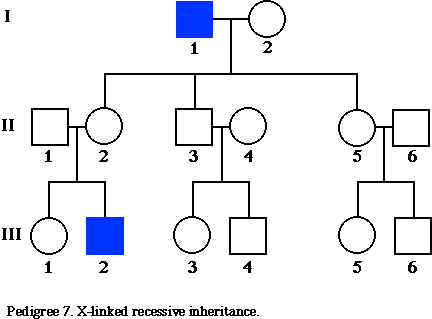 XNY
XNY
XNX?
XNY
XNXn
XNXn
XNX?
XNY
XNY
XNX?
XNX?
XnY
Hemophilia – Sex-linked recessive disease. Summary
= XnY

= XnXn


= XNY

= XNXN  Or  XNXn   Or  XNX?
1.



2.



3.



4.